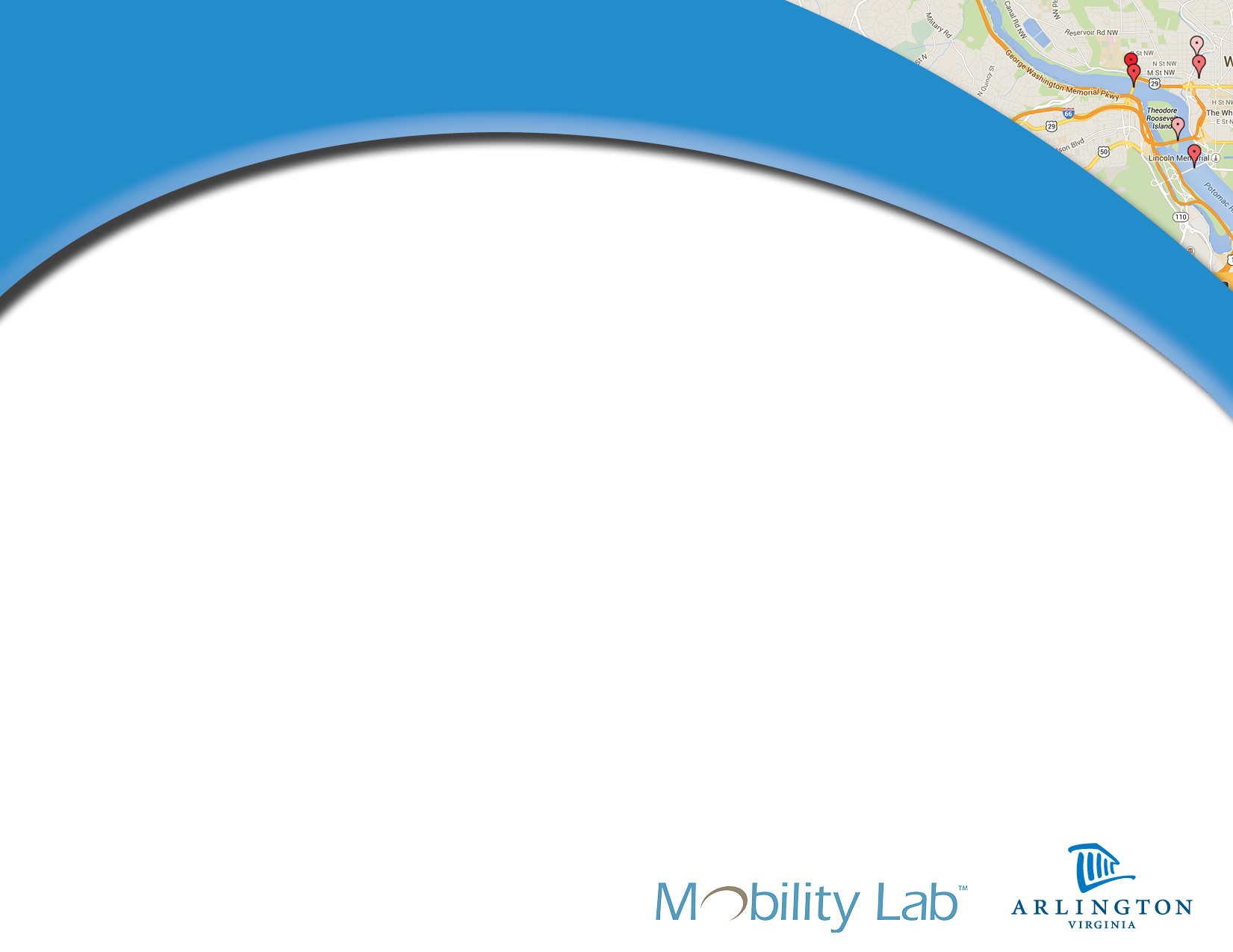 How to Uber-ize Public Transit 
to Save It
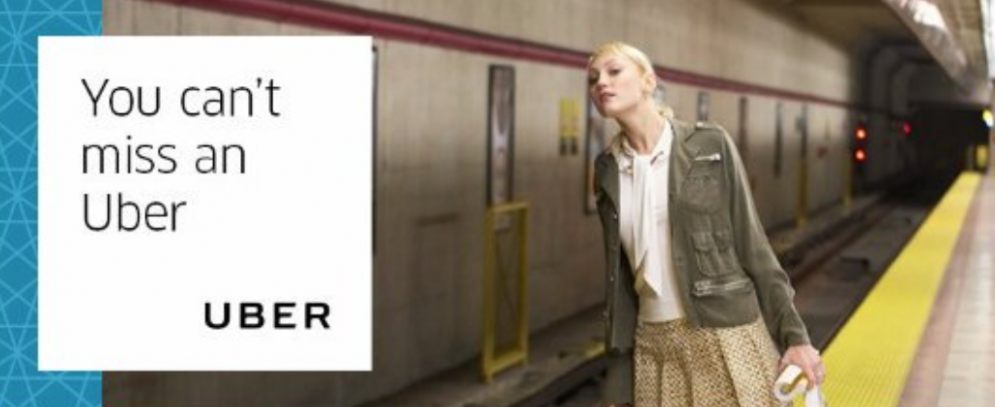 L-r: 
Doug Kaufman Michael Russel
Marlene Connor
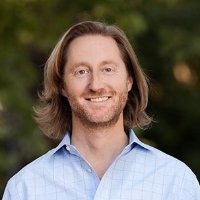 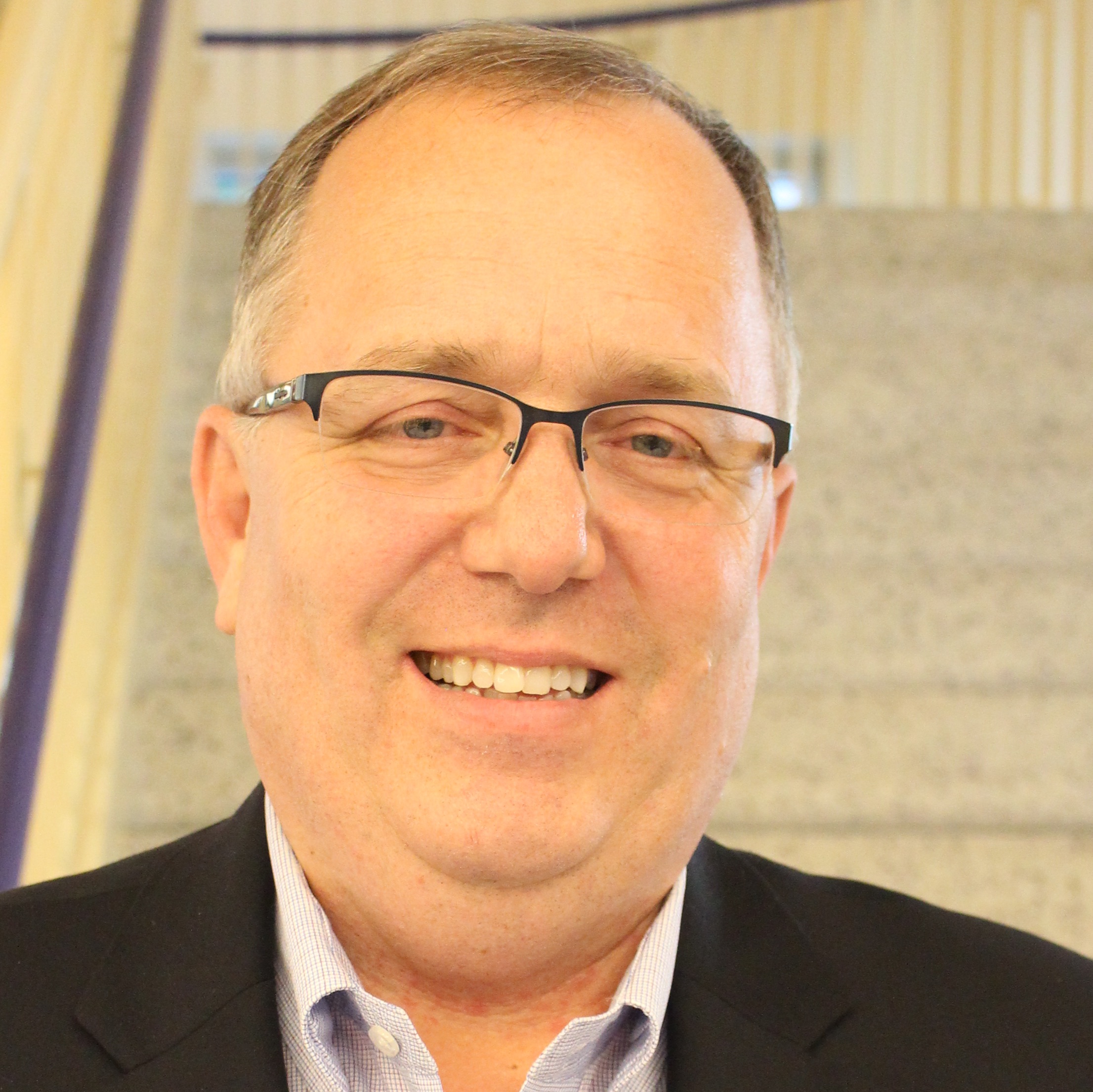 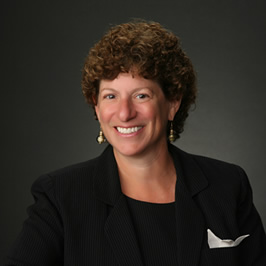 SXSW
Paul Mackie, Mobility Lab
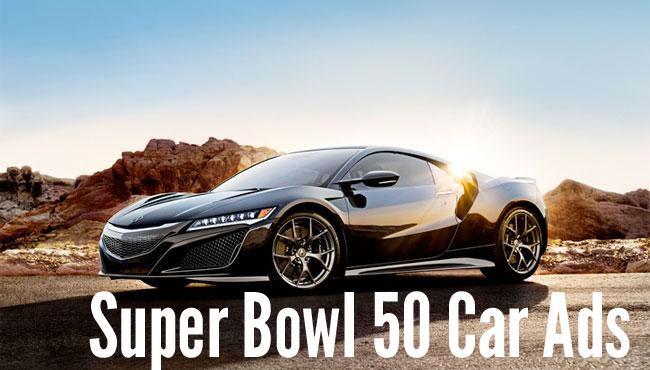 A mismatch in messaging & confidence?
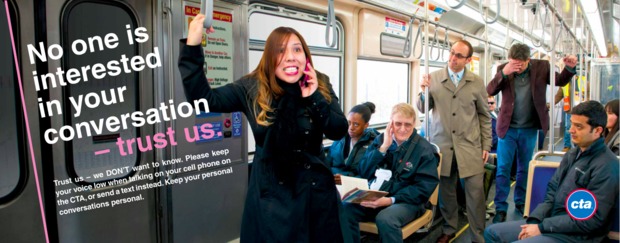 Can public & private partners help on-demand and “fixed” work together?
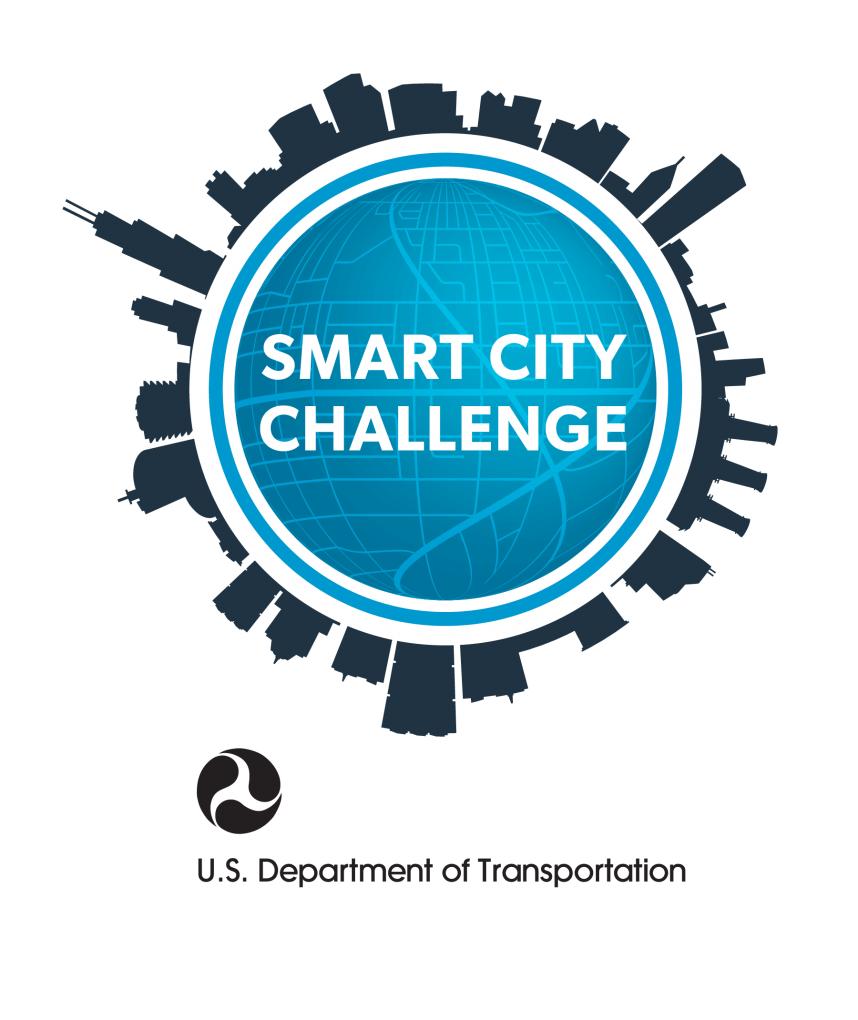 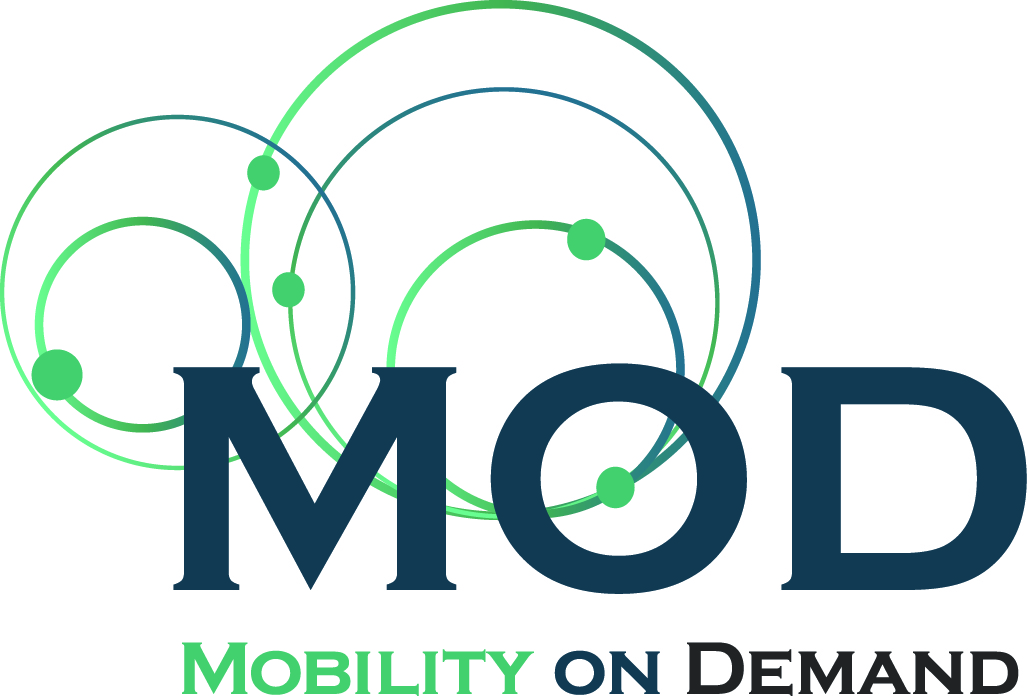 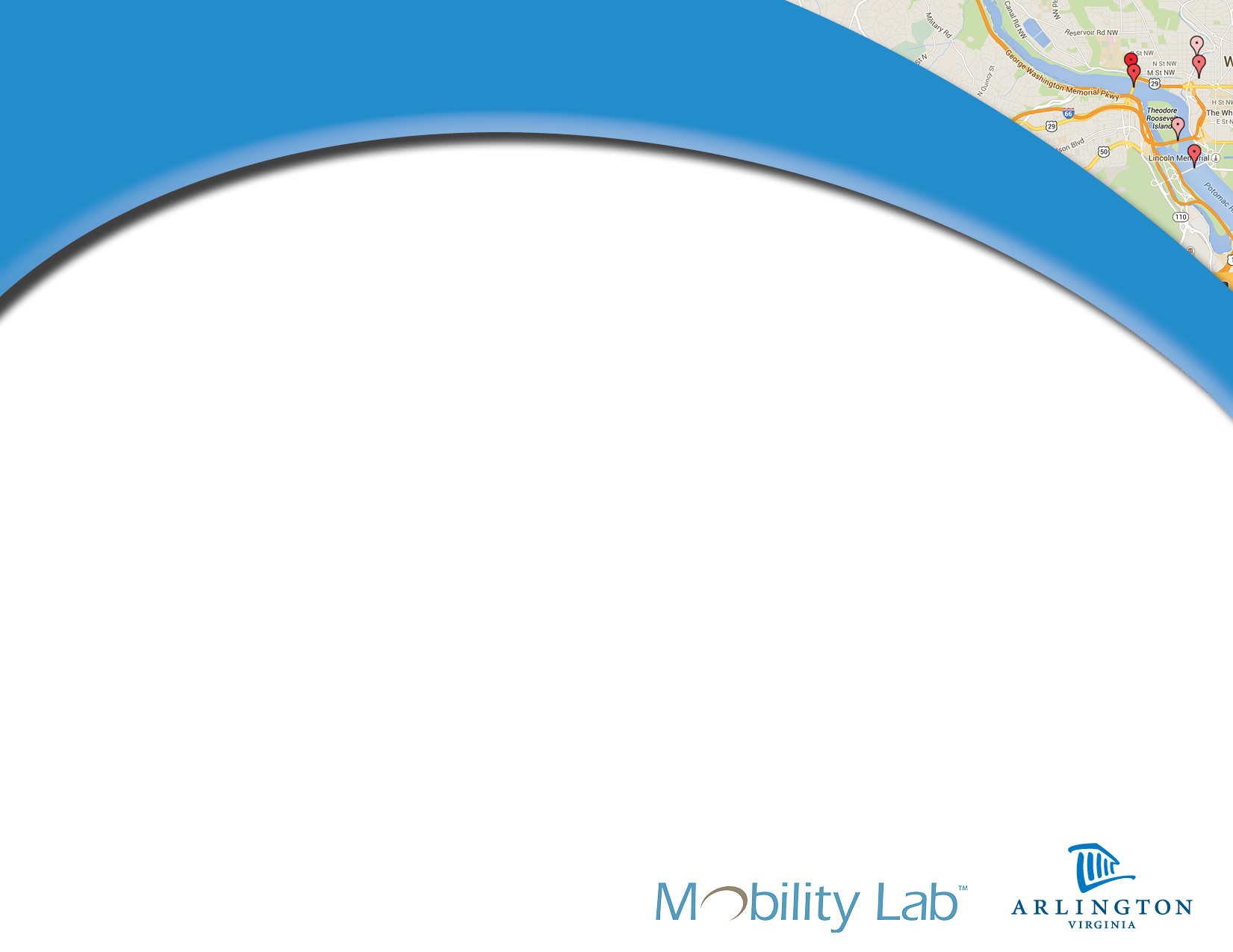 How do we travel in our growing “Commuting Megaregions?”
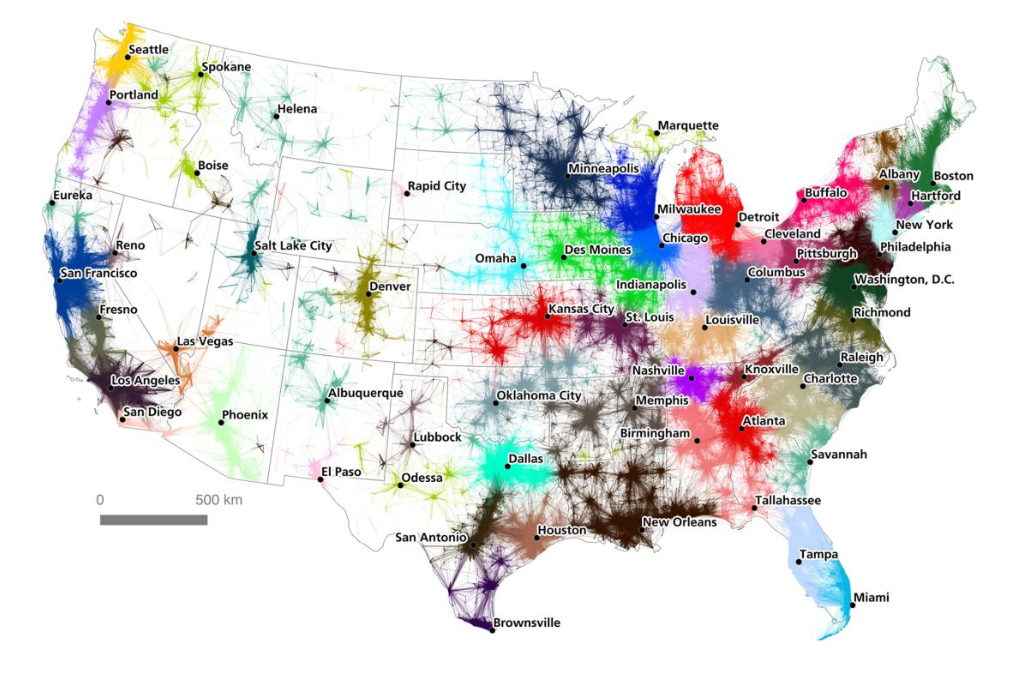 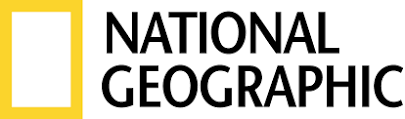 Transit needs to better serve as the core for 
all these other nodes.
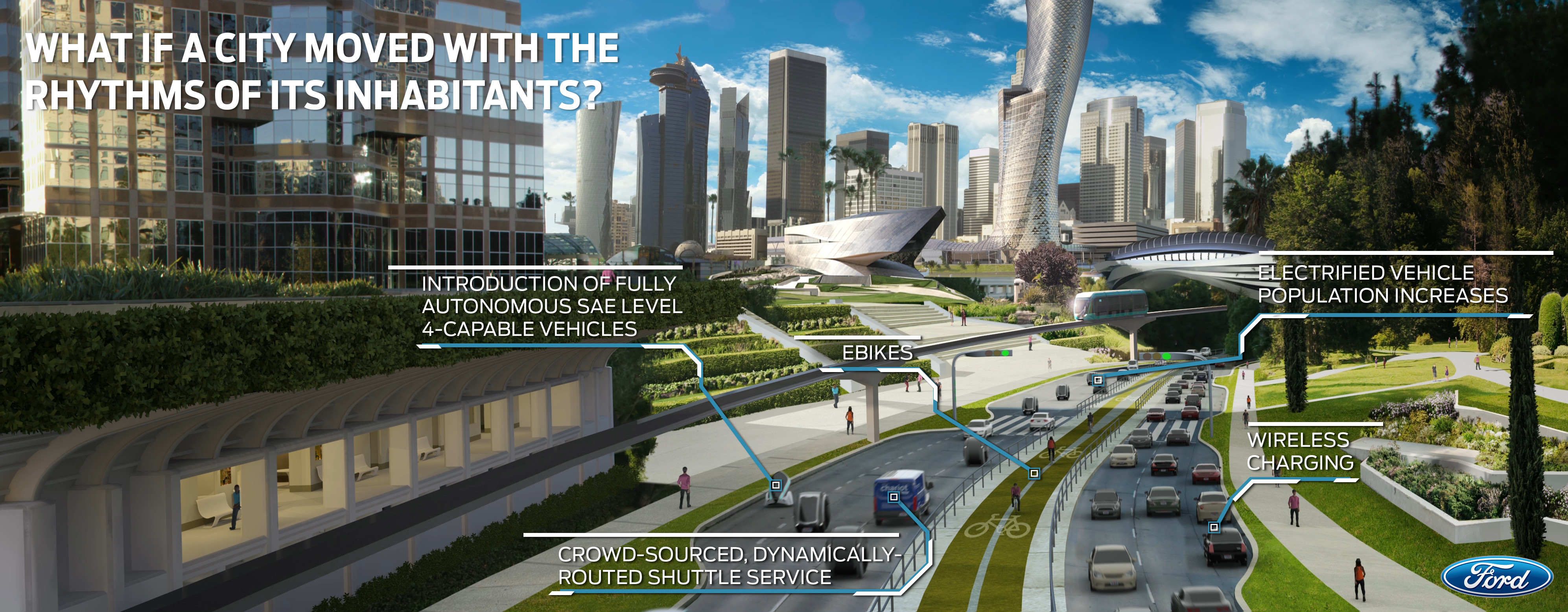 Tech can help connect all the travel nodes.
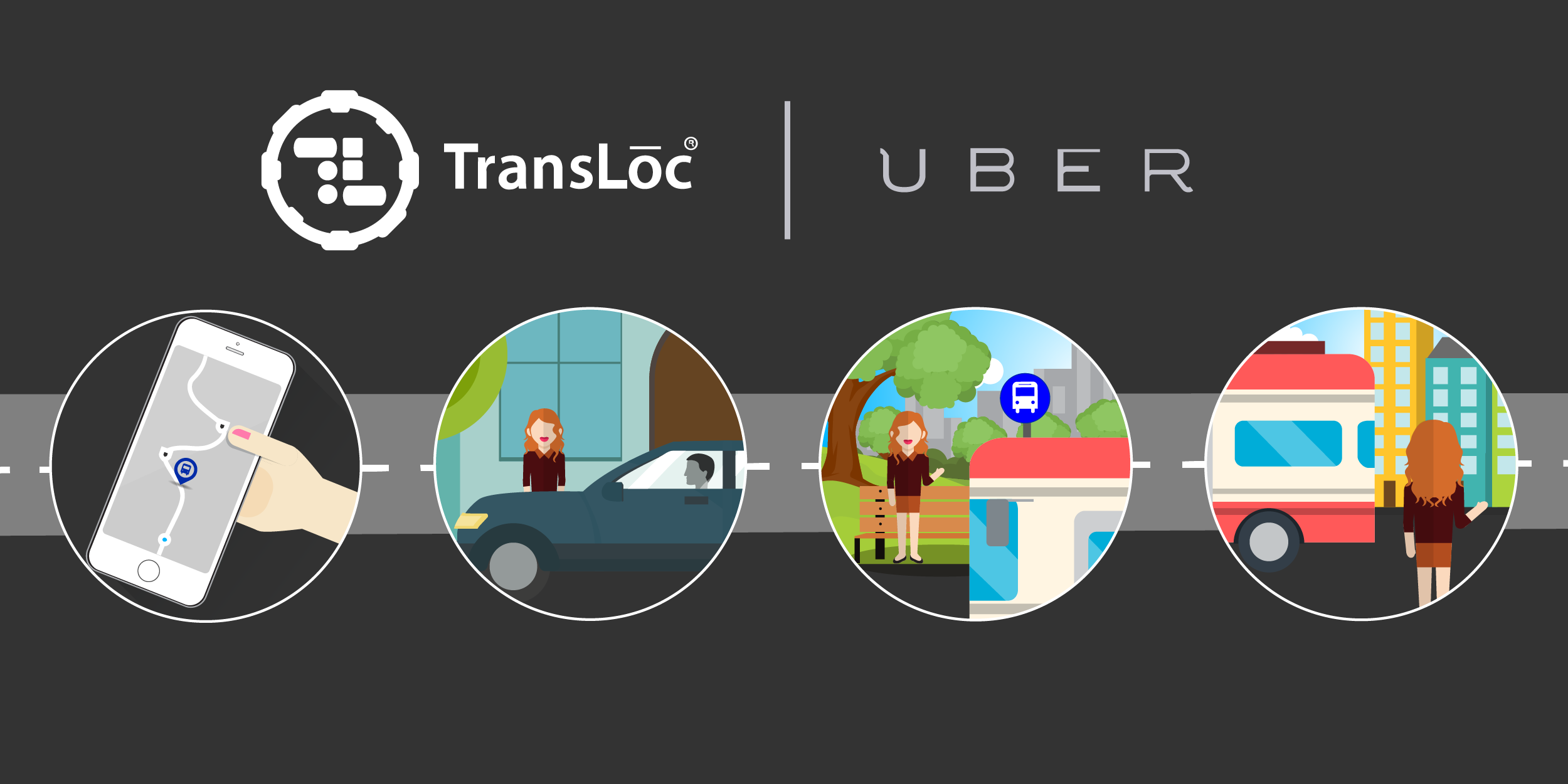 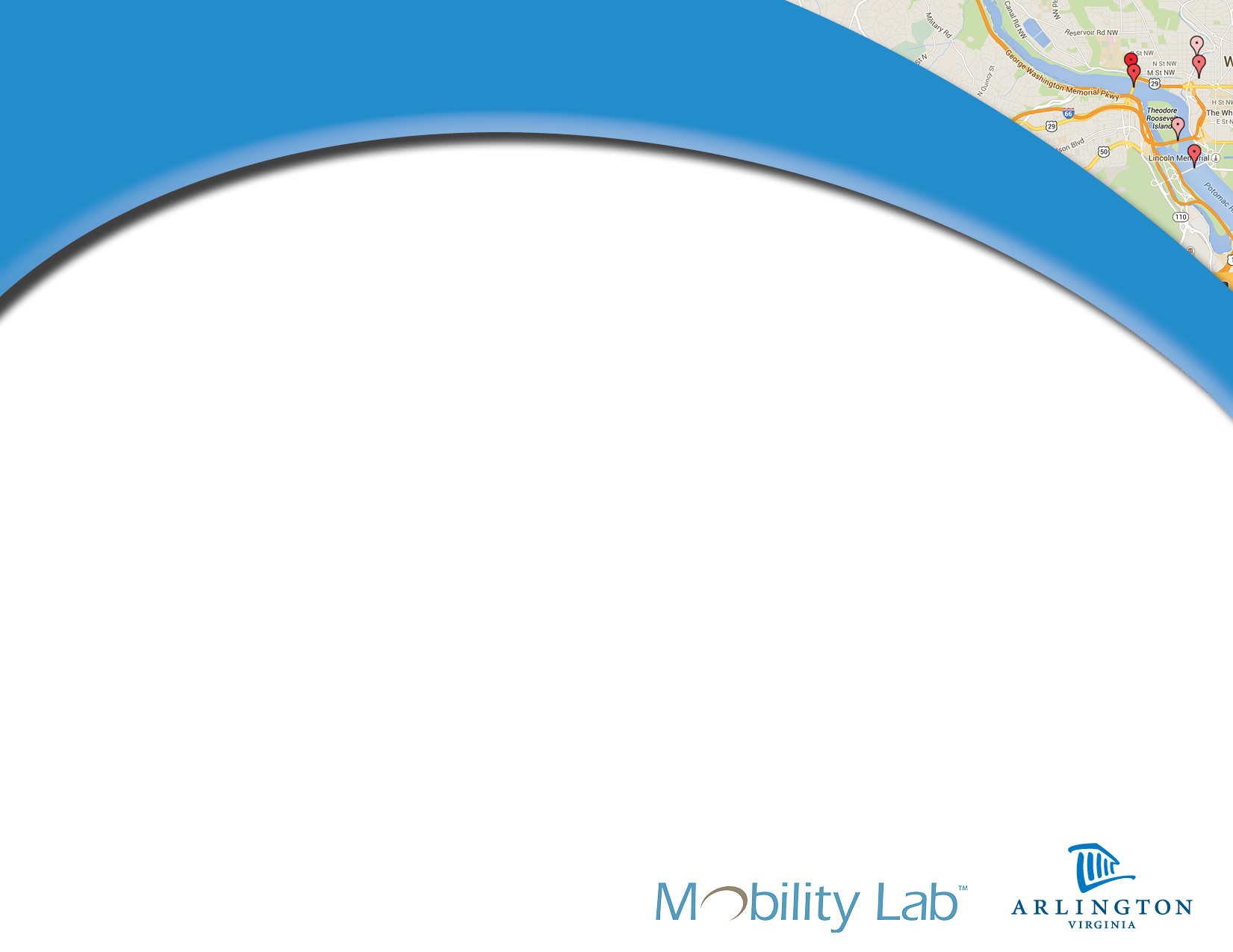 The expanding world of connected-transportation choices.
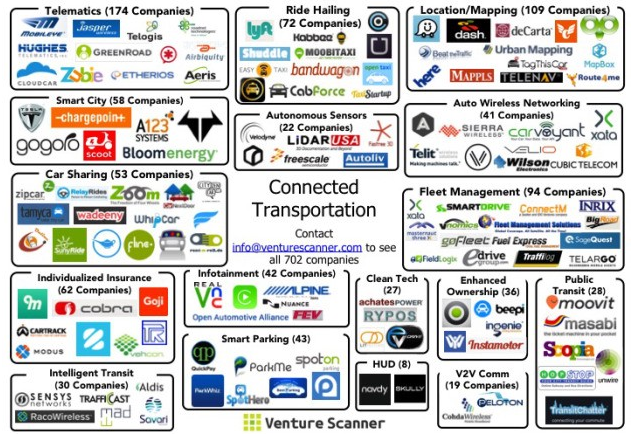 Cities have to figure out who to partner with and which tech to use.
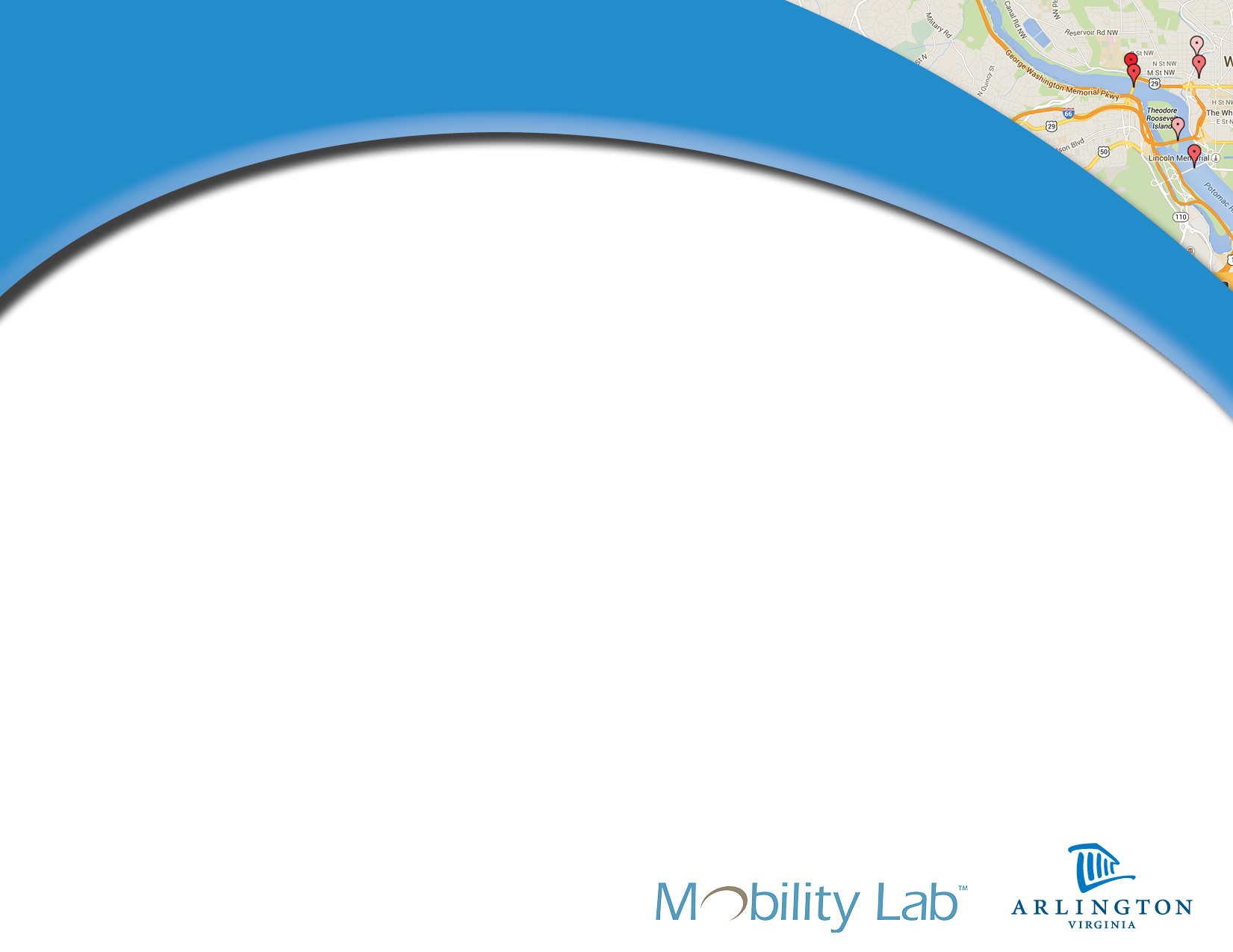 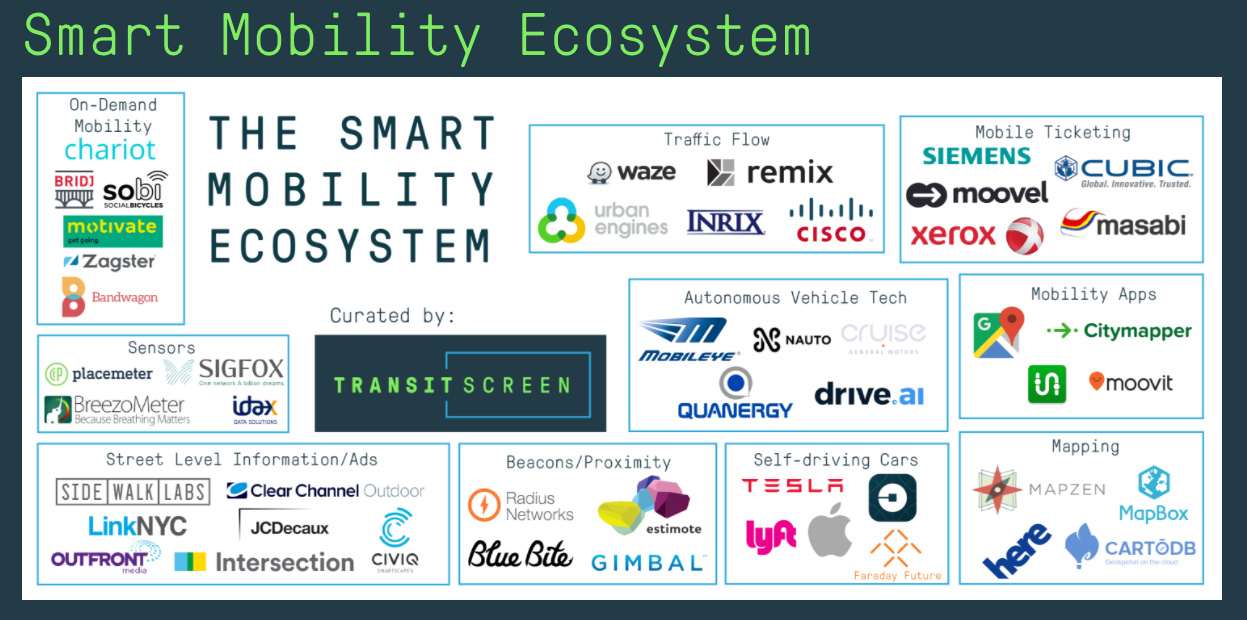 Which ride-hailing systems should be used? 
How do they align with transit?
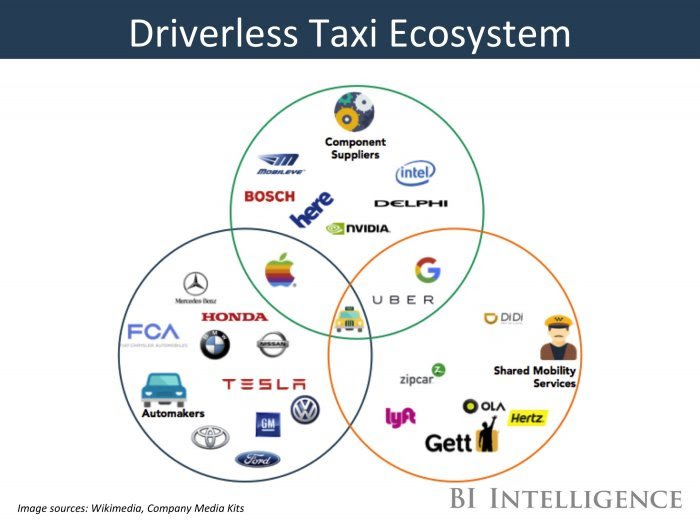 Or is the question “How do we transit-ize Uber to save it?
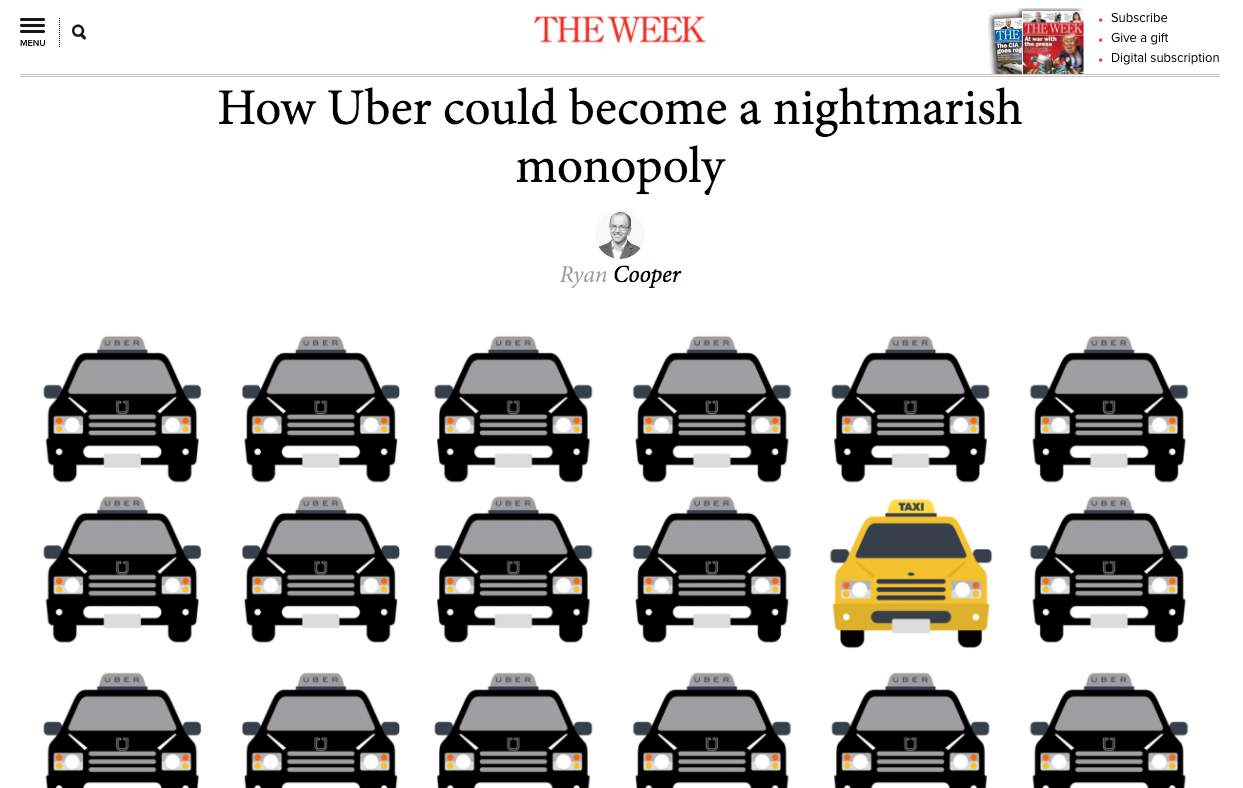 A better question? How do we Uber-ize transit to make it better for everybody?
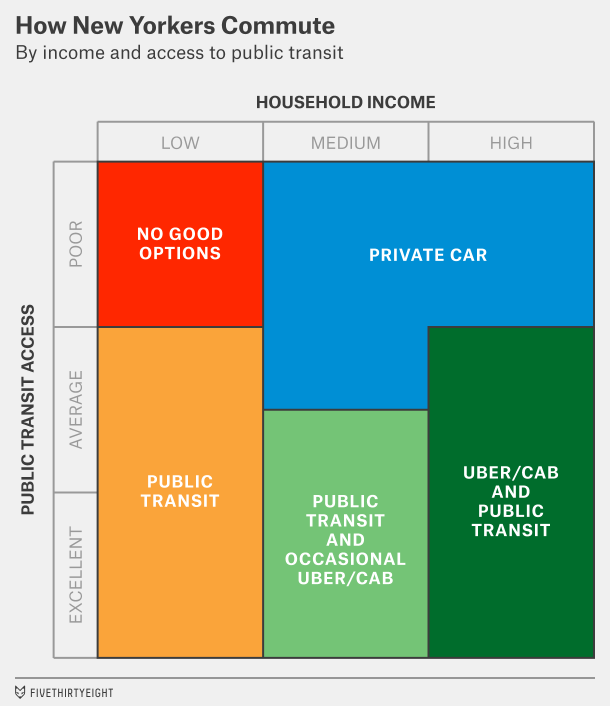 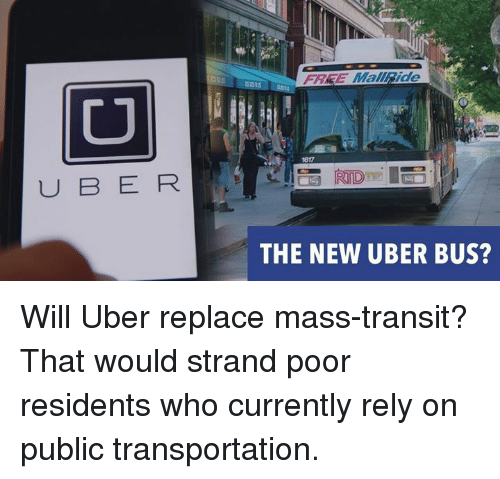